BMOLE 452-689 – Transport
Chapter 8. Transport in Porous Media
Text Book: Transport Phenomena in Biological Systems
Authors: Truskey, Yuan, Katz
Focus on what is presented in class and problems…
Dr. Corey J. BishopAssistant Professor of Biomedical EngineeringPrincipal Investigator of the Pharmacoengineering Laboratory:pharmacoengineering.comDwight Look College of EngineeringTexas A&M UniversityEmerging Technologies Building Room 5016College Station, TX 77843cbishop@tamu.edu
1
If I have seen further than other… was this humble or sticking it to them?
Describing Porosity, Tortuosity, and Available Volume Fraction to Characterize Porous Materials
Chapter 8, Section 2
2
Interface: border between solid and void spaces
Void volume: total volume of void space in a porous medium
To give you an idea of values:
3
Context: porous medium
Does not provide information on how pores are connected or number of pores available for water and solute transport
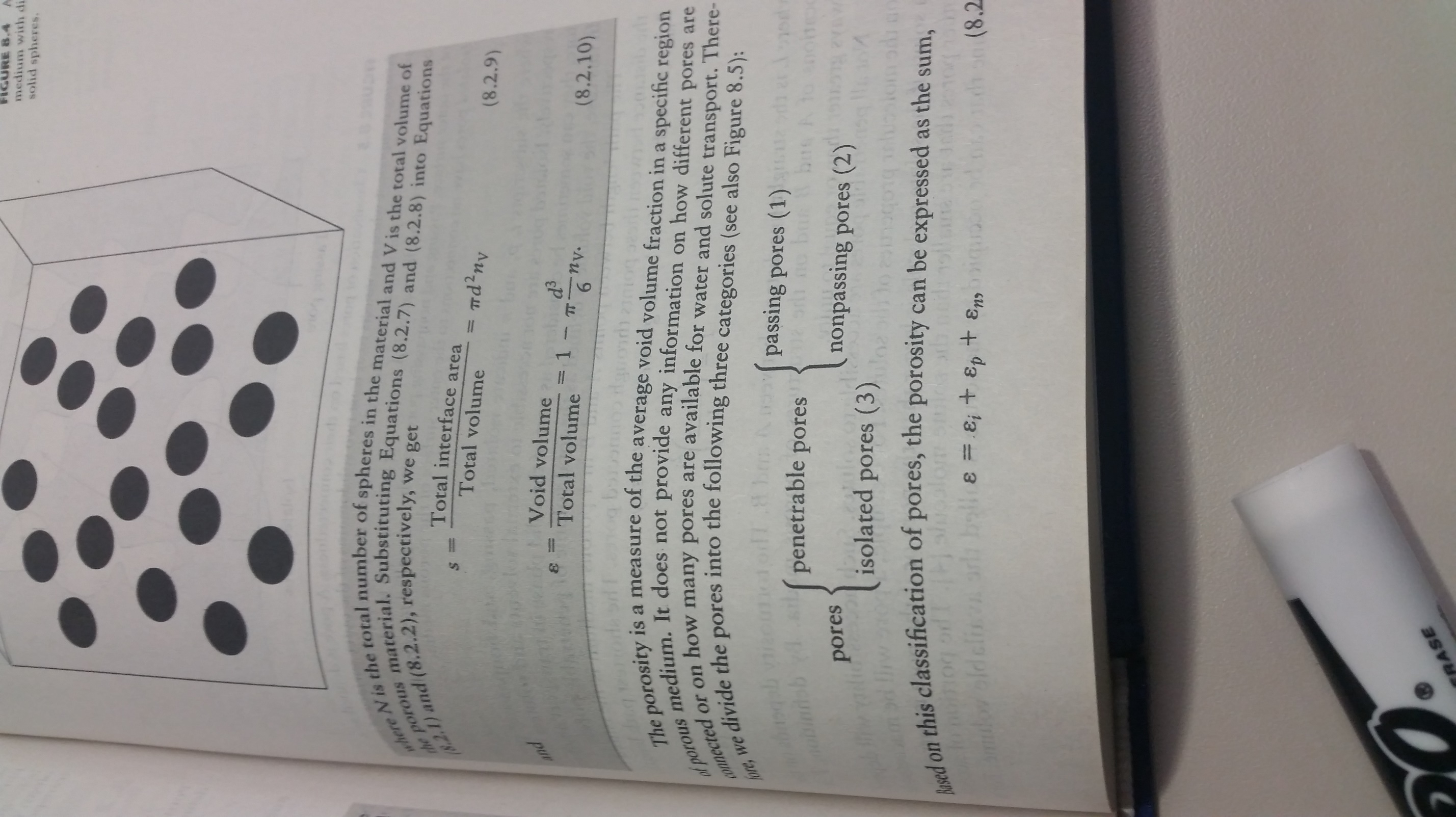 Note: isolated pores are not accessible to external solvents and solutes: They can sometimes be considered part of the solid phase.
4
Tortuosity (T)
Lmin is the shortest path length
L is the straight-line distance between A and B
T is always greater than or equal to unity
5
Available Volume: portion of accessible volume that can be occupied by the solute.
Not all penetrable pores are accessible to solutes
6
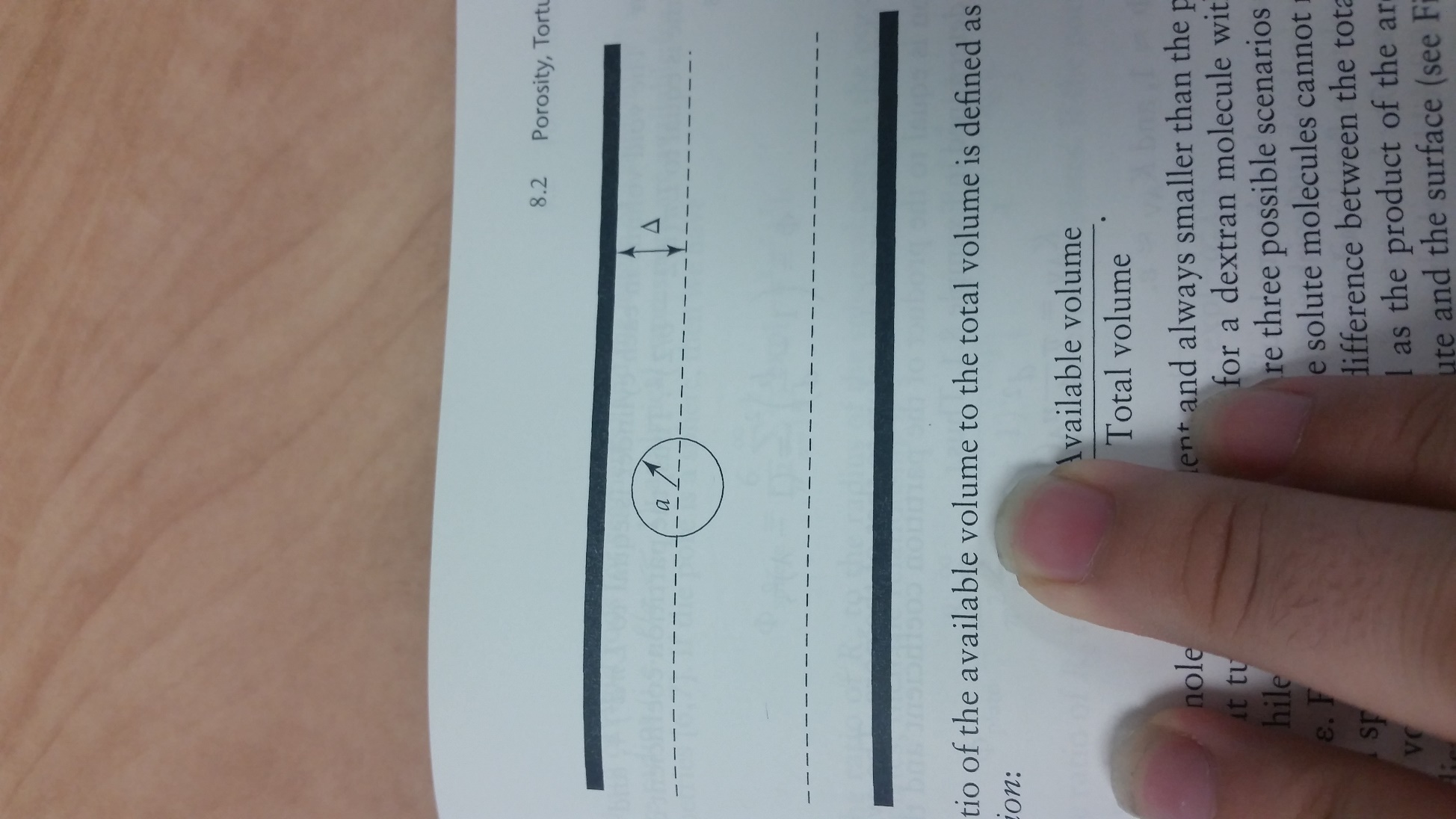 7
Partition Coefficient (Φ): ratio of available volume to void volume
Measure of solute partitioning at equilibrium between external solutions and void space in porous media
8
Exclusion Volume
Some porous media are fiber matrices: space inside and near surface of fibers not available to solutes
Exclusion Volume: size of the space
rf and rs are the radii of the fiber and solute
L is the length of the fiber
N is the number of the fibers
9
When θ is much less than unity:
Partition coefficient of solutes in liquid phase of fiber-matrix material:
10
Darcy’s Law
Darcy’s Law
Flow rate is proportional to pressure gradient so rate = constant *grad(p)
Valid in many porous media
NOT valid for:
Non-Newtonian fluids (what is a Newtonian fluid?)
Newtonian liquids at high velocities
Gasses at very low and high velocities
Darcy’s Law
Describing fluid flow in porous media
Two Ways:
Numerically solve governing equations for fluid flow in individual pores if structure is known
Assume porous medium is a uniform material (Continuum Approach)
Three Length Scales
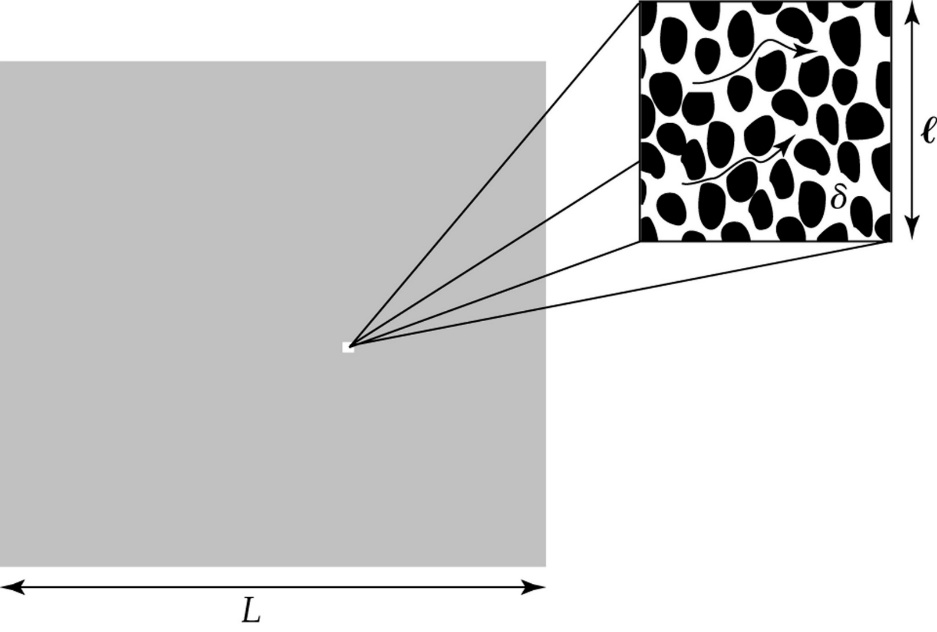 Darcy’s Law
Darcy’s Law
Darcy’s Law
Darcy’s Law
Brinkman Equation
Brinkman Equation
The beginning of example 8.7
Ex 8.7
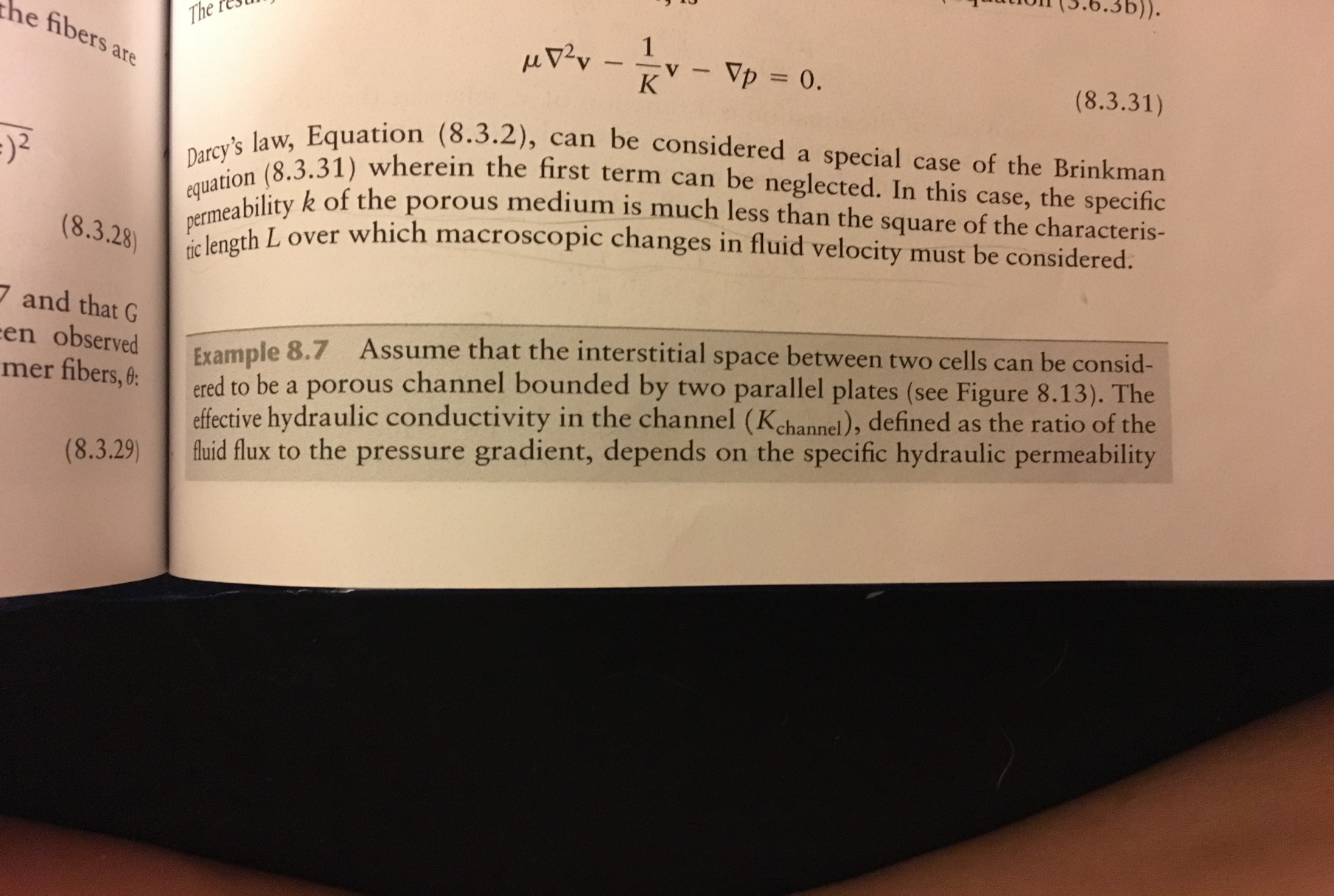 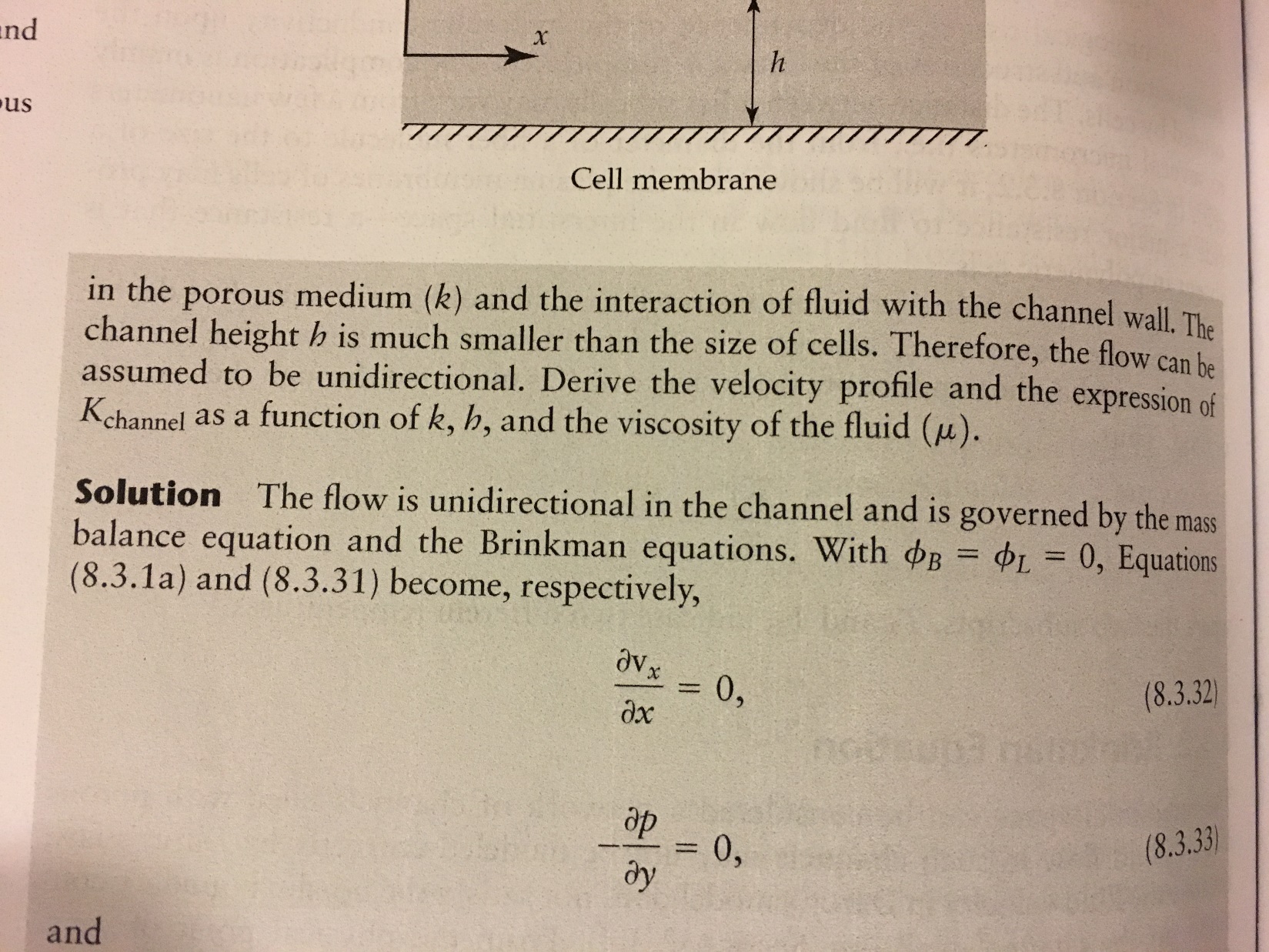 Ex 8.7
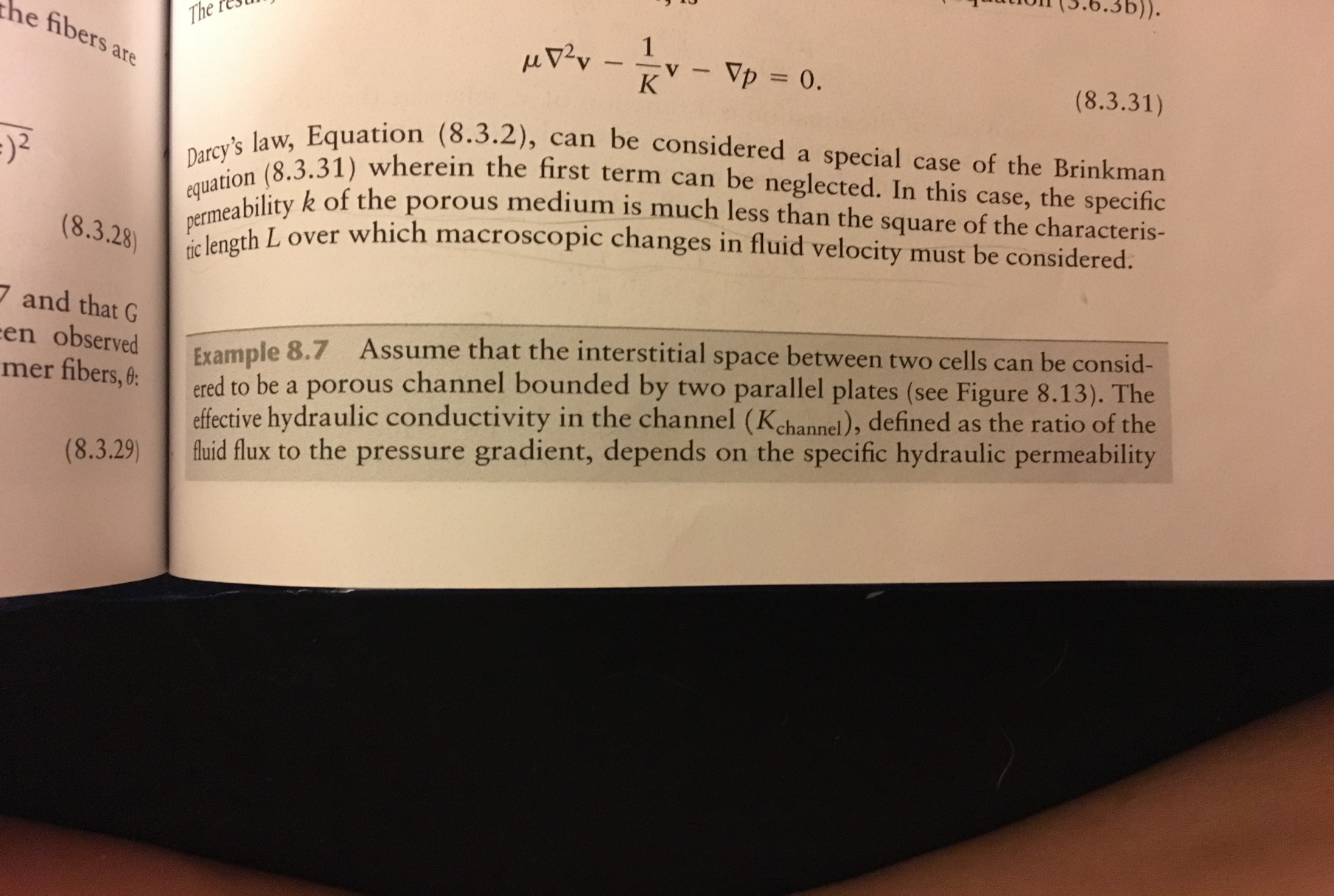 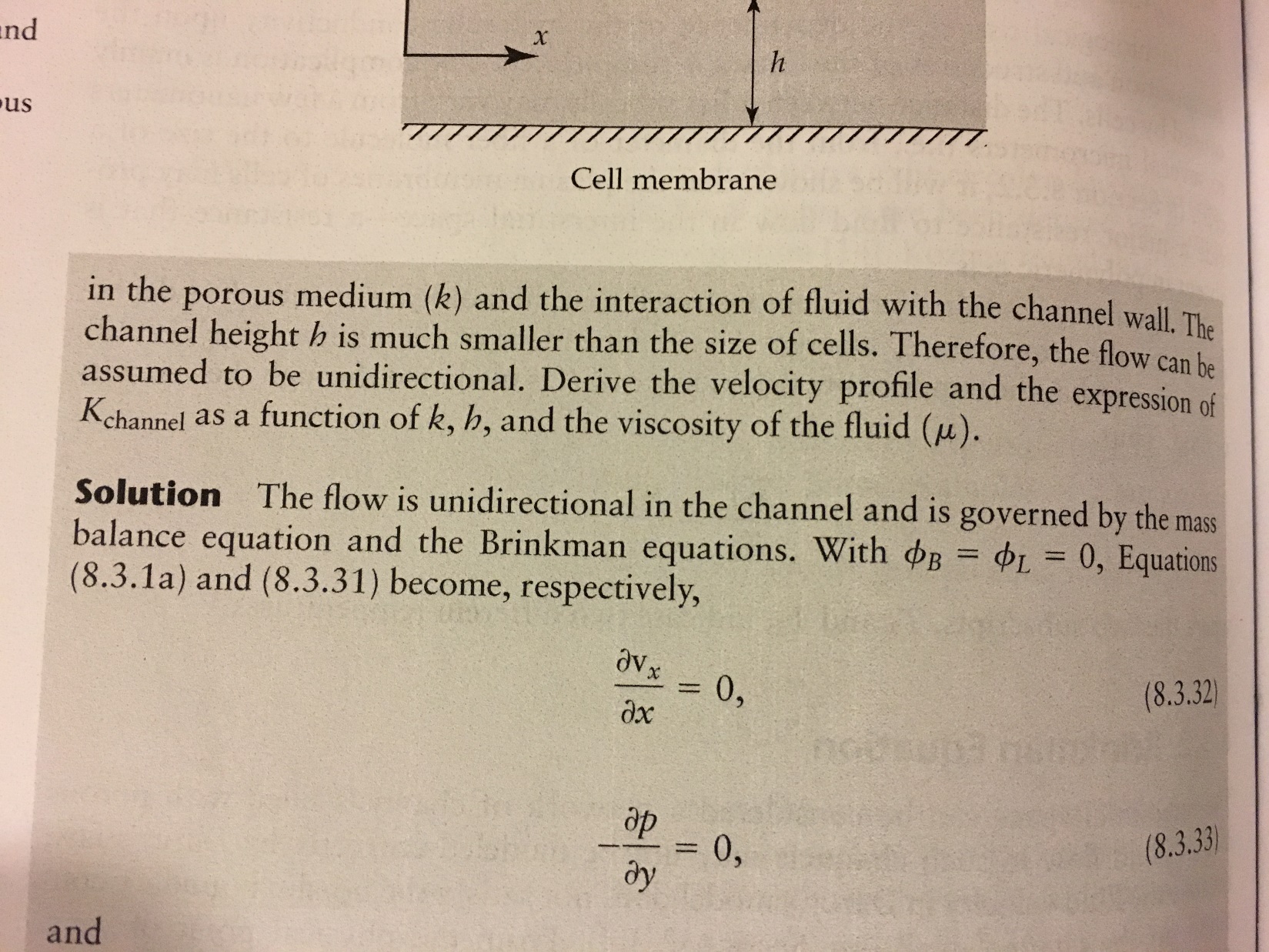 Flow is unidirectional in the channel and is governed by:
Mass balance
Brinkman equations
Ex 8.7
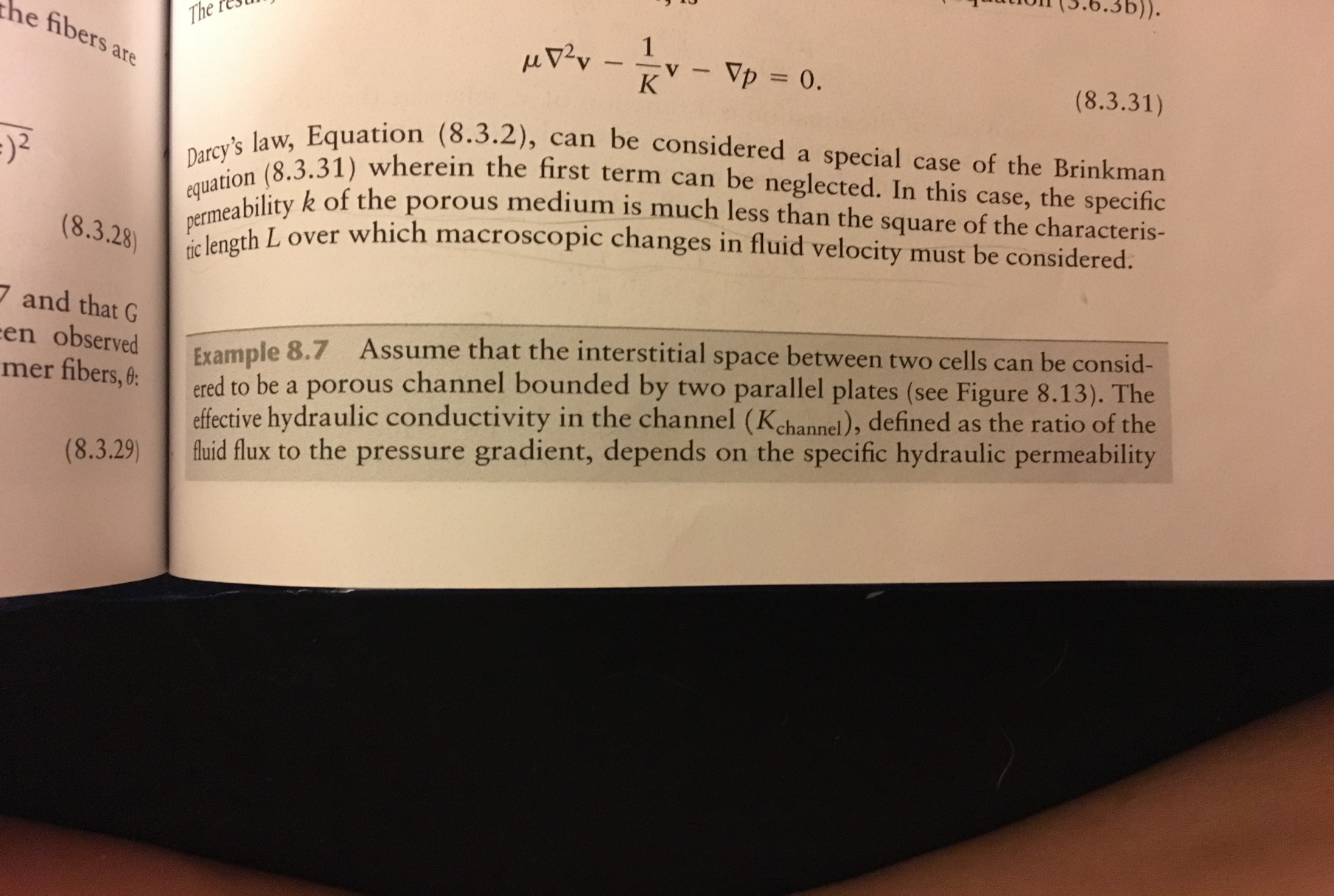 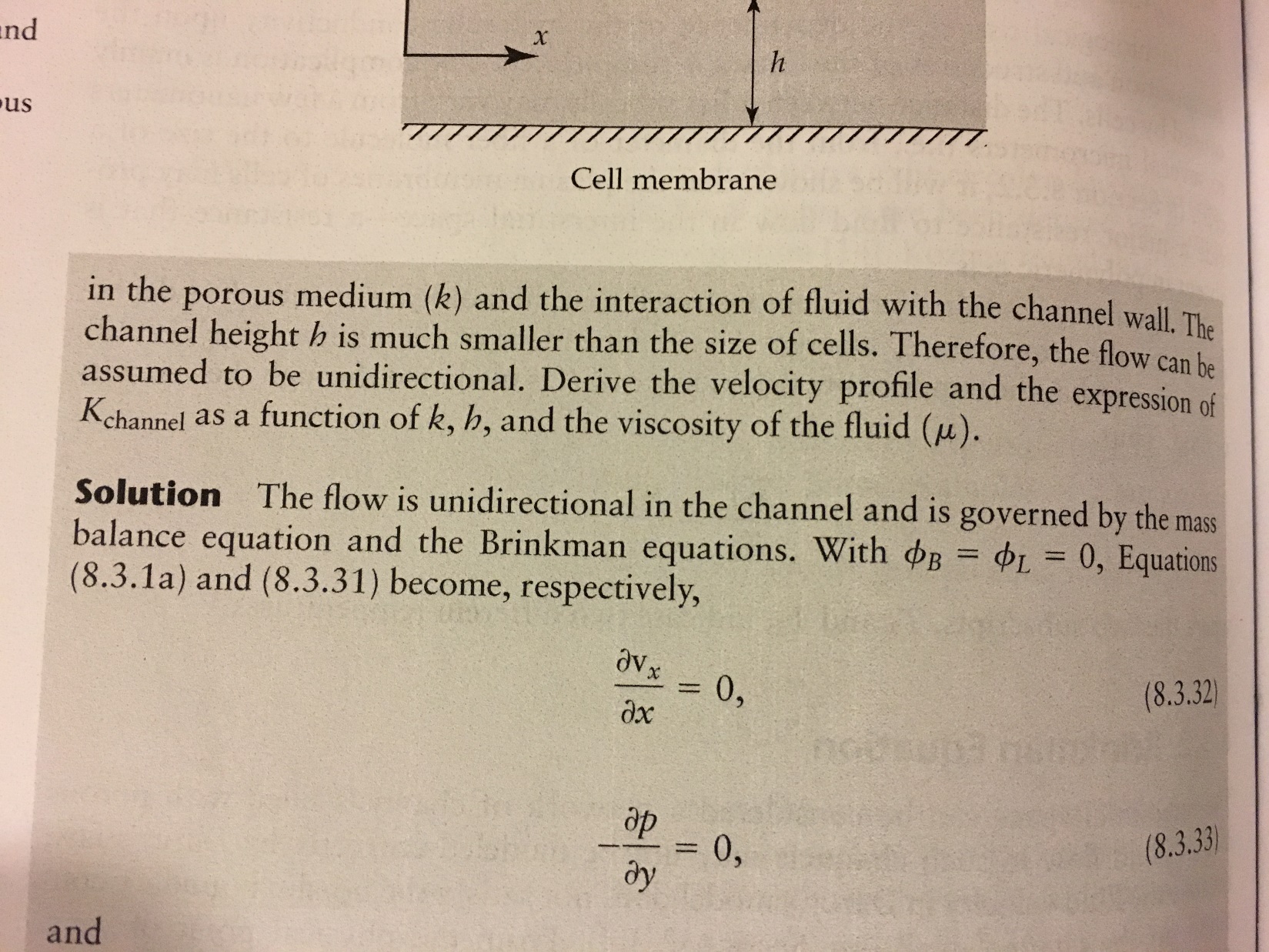 Flow is unidirectional in the channel and is governed by:
Mass balance
Brinkman equations
Ex 8.7
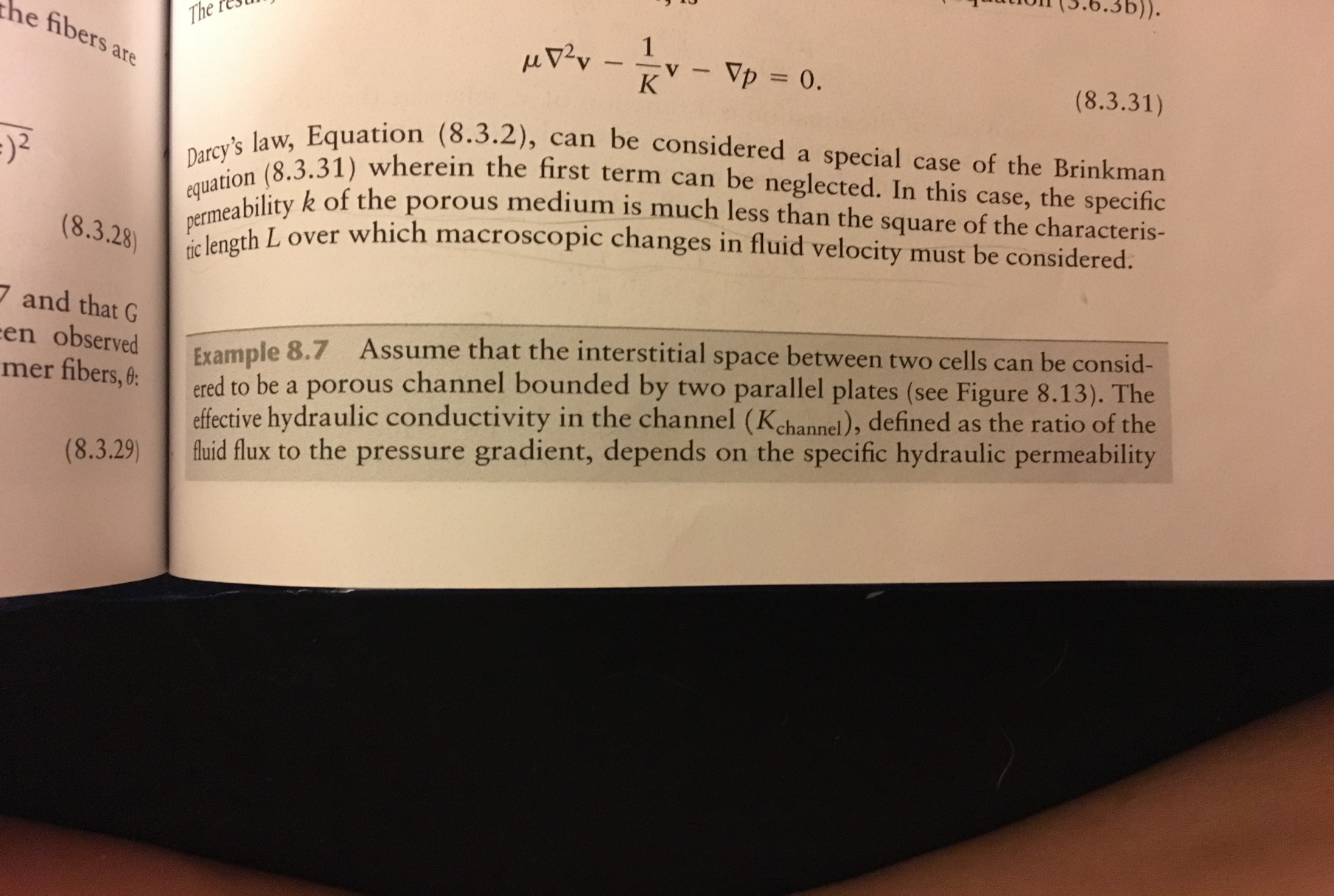 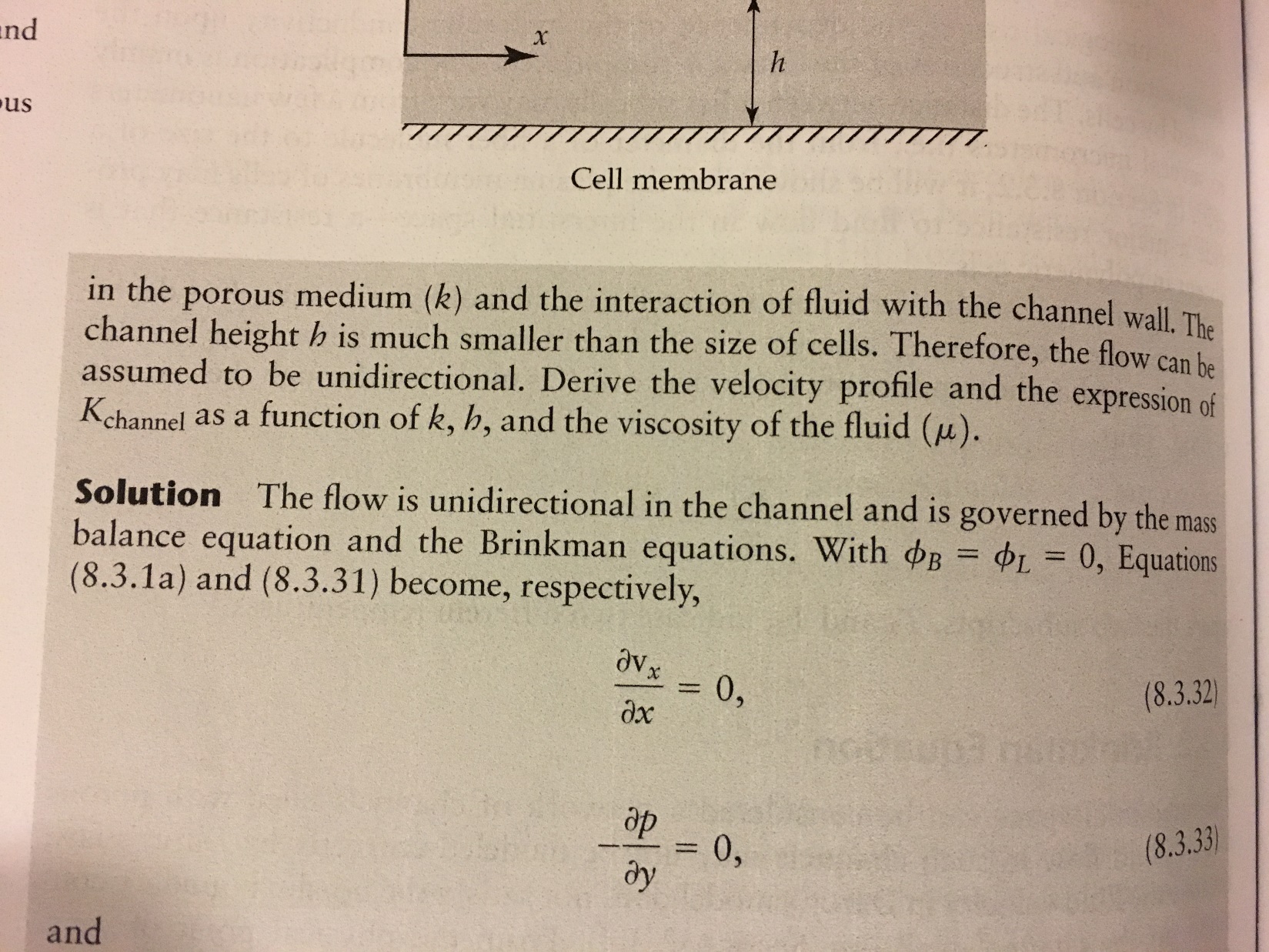 Flow is unidirectional in the channel and is governed by:
Mass balance
Brinkman equations
Ex 8.7
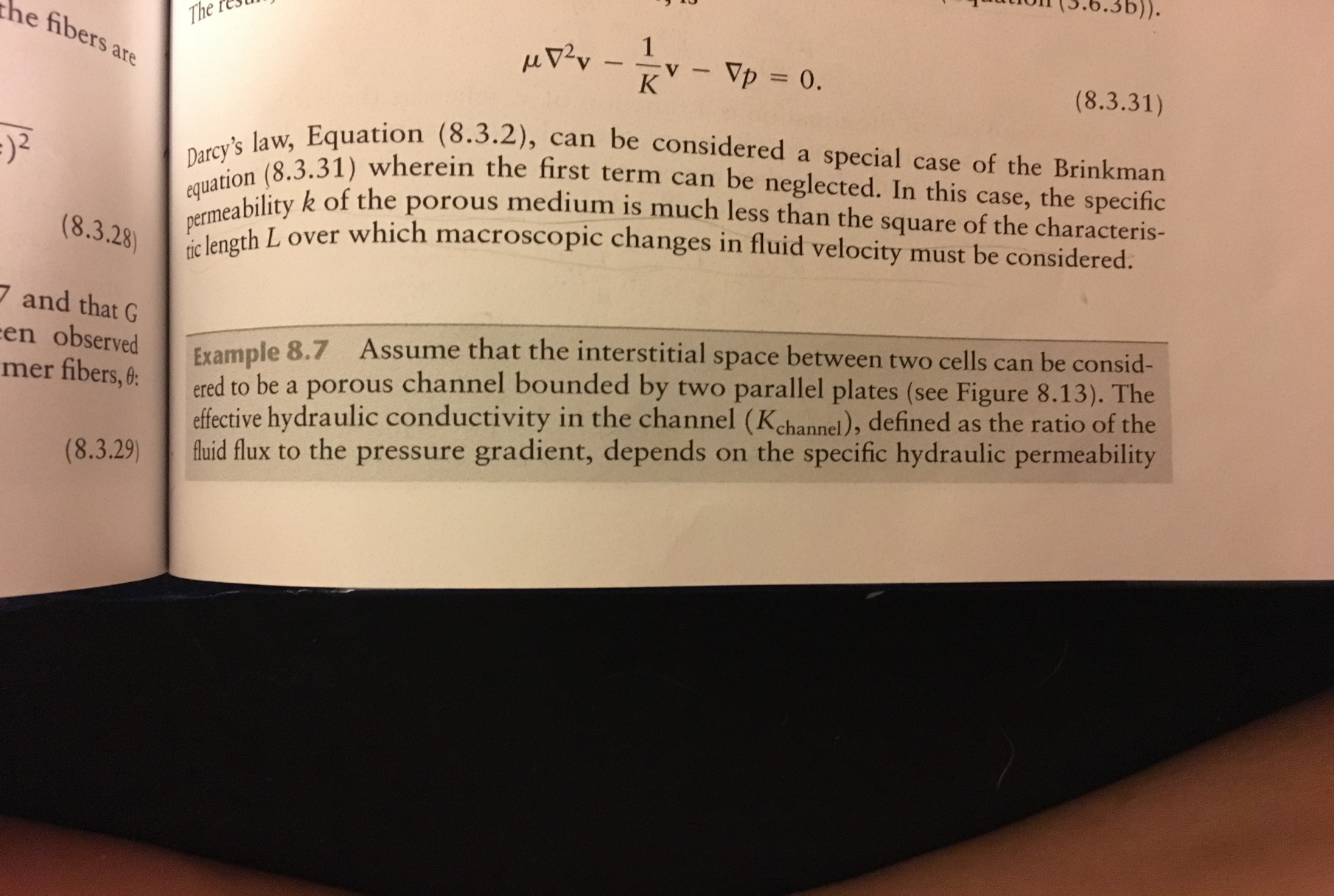 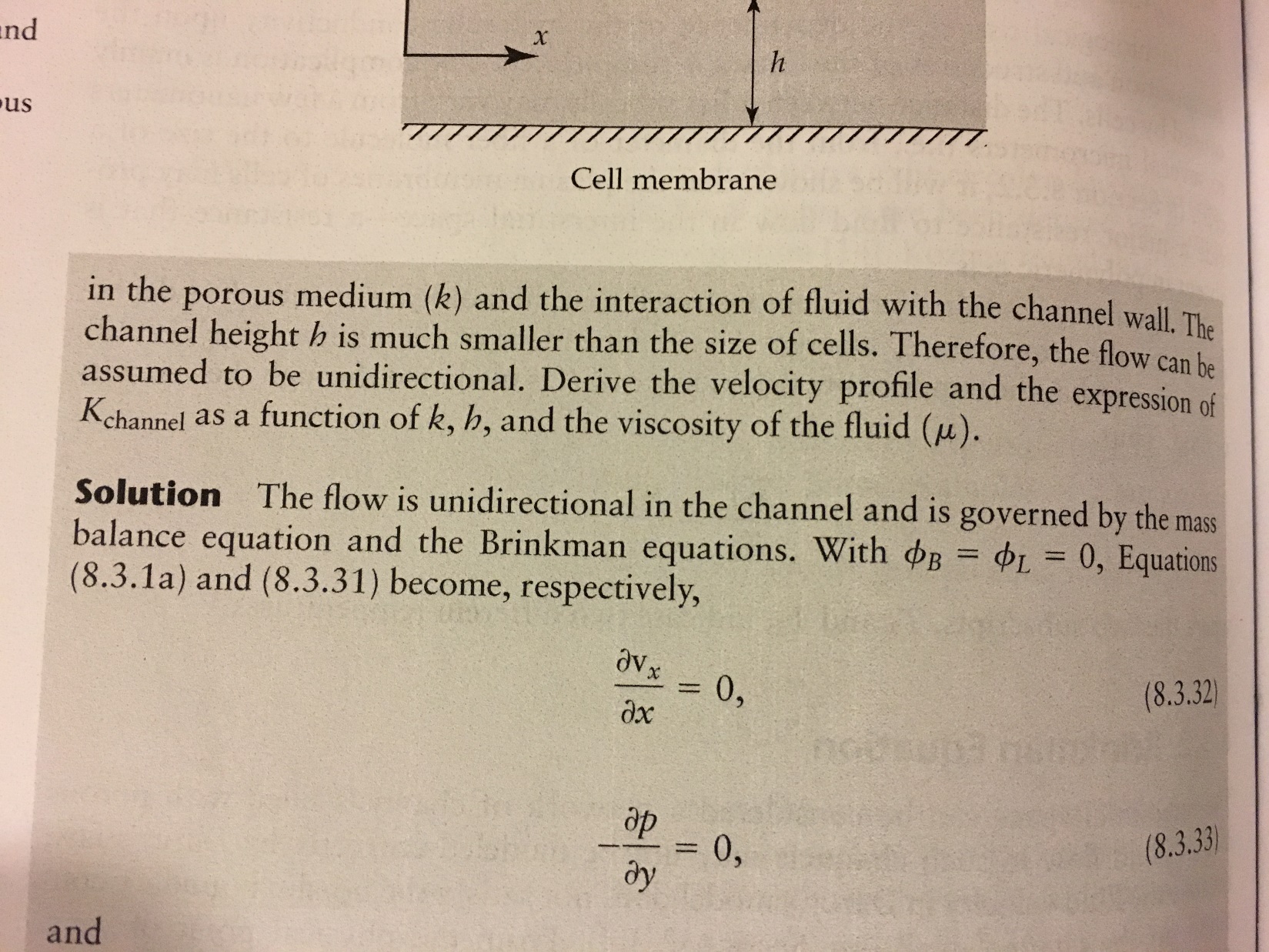 Flow is unidirectional in the channel and is governed by:
Mass balance
Brinkman equations
Ex 8.7
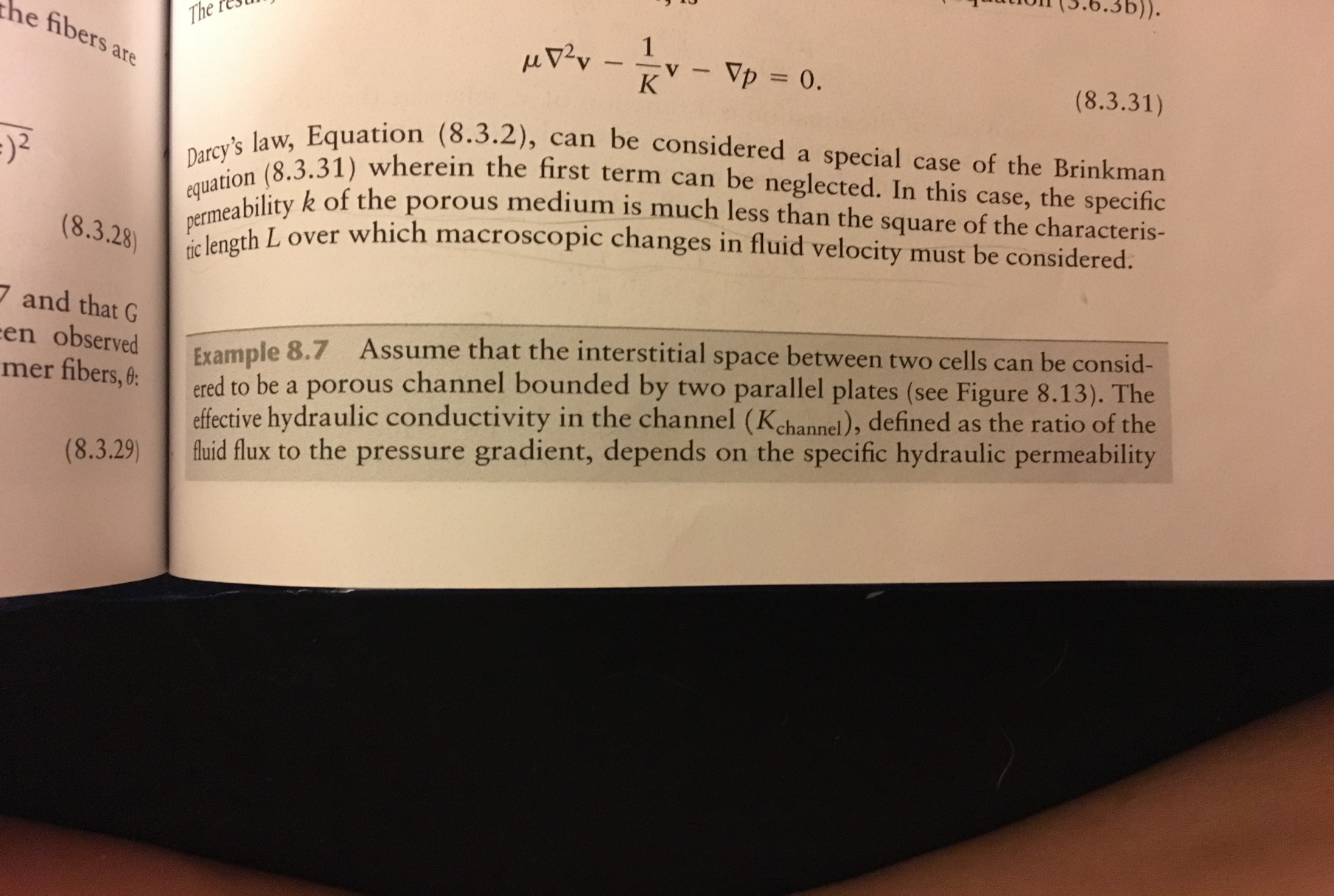 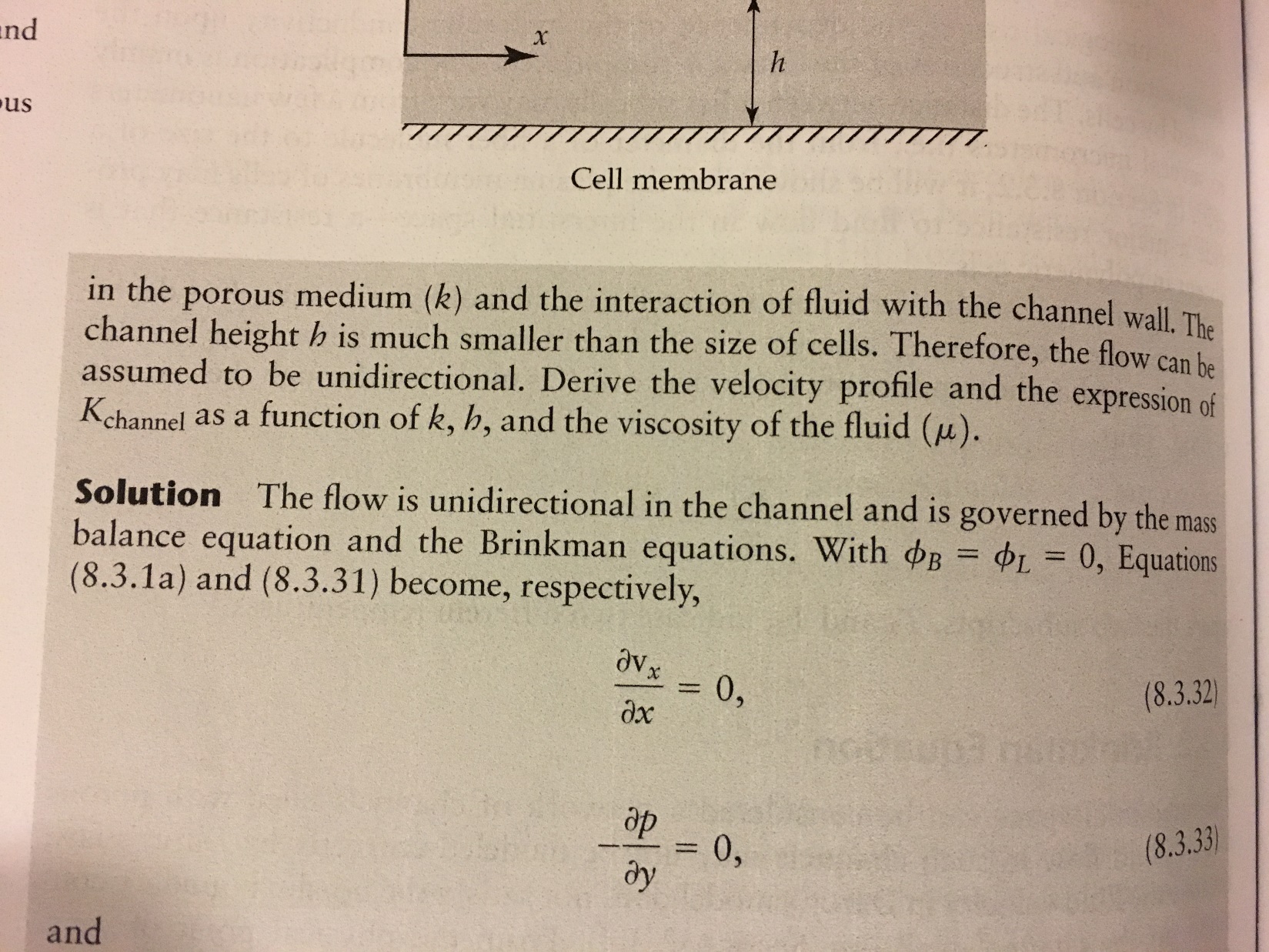 Flow is unidirectional in the channel and is governed by:
Mass balance
Brinkman equations
Ex 8.7
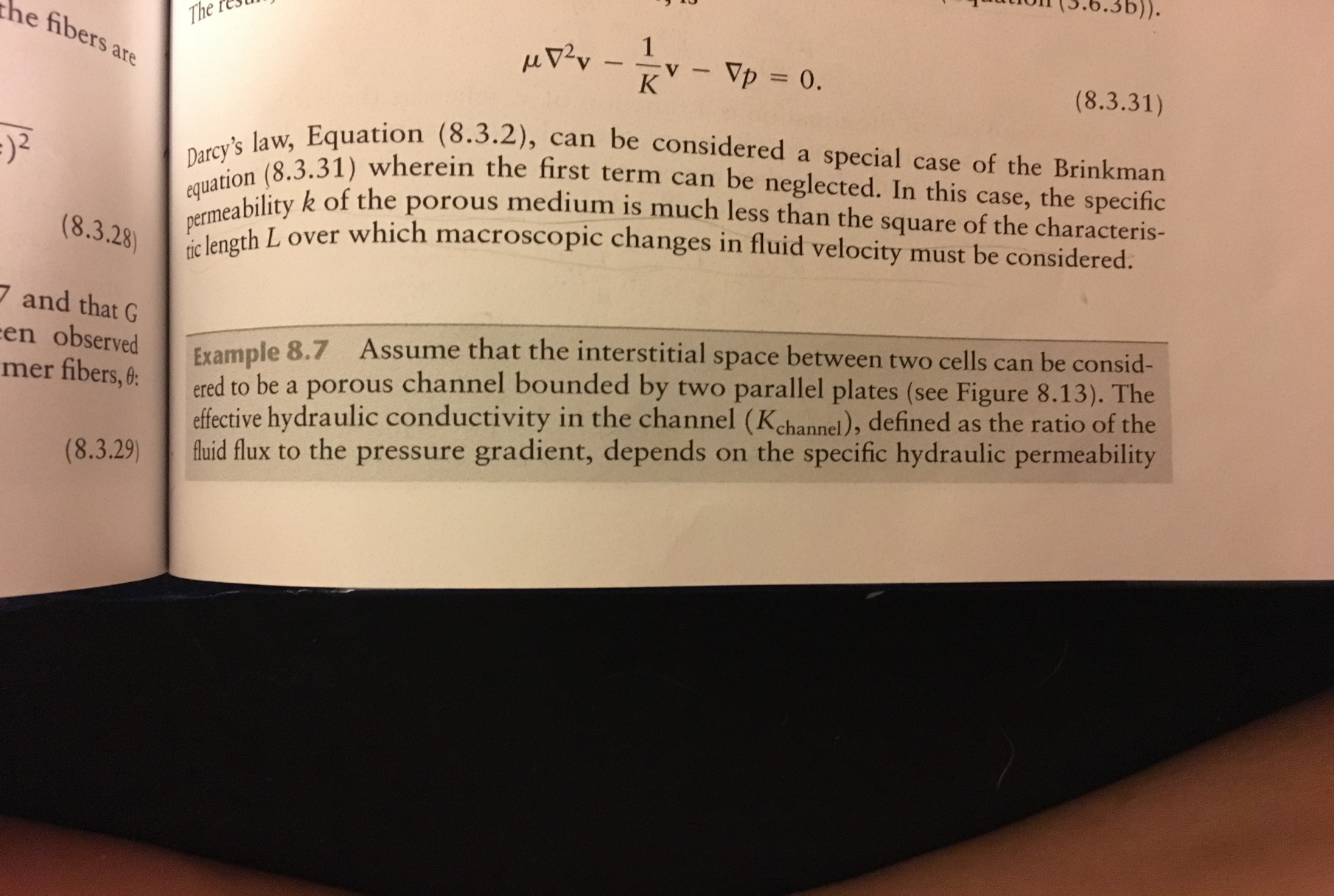 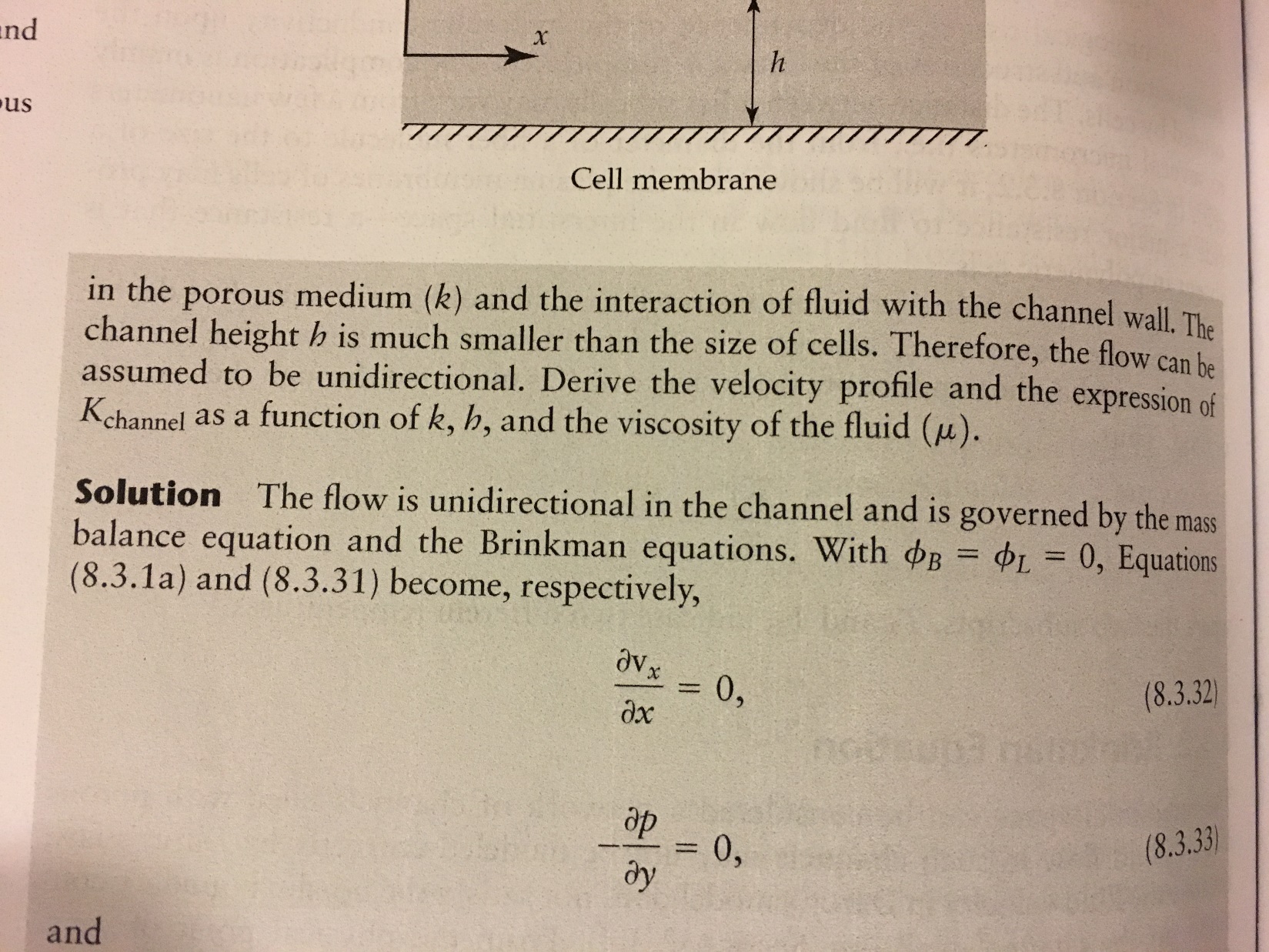 Flow is unidirectional in the channel and is governed by:
Mass balance
Brinkman equations
How?
Solving for Example 8.7
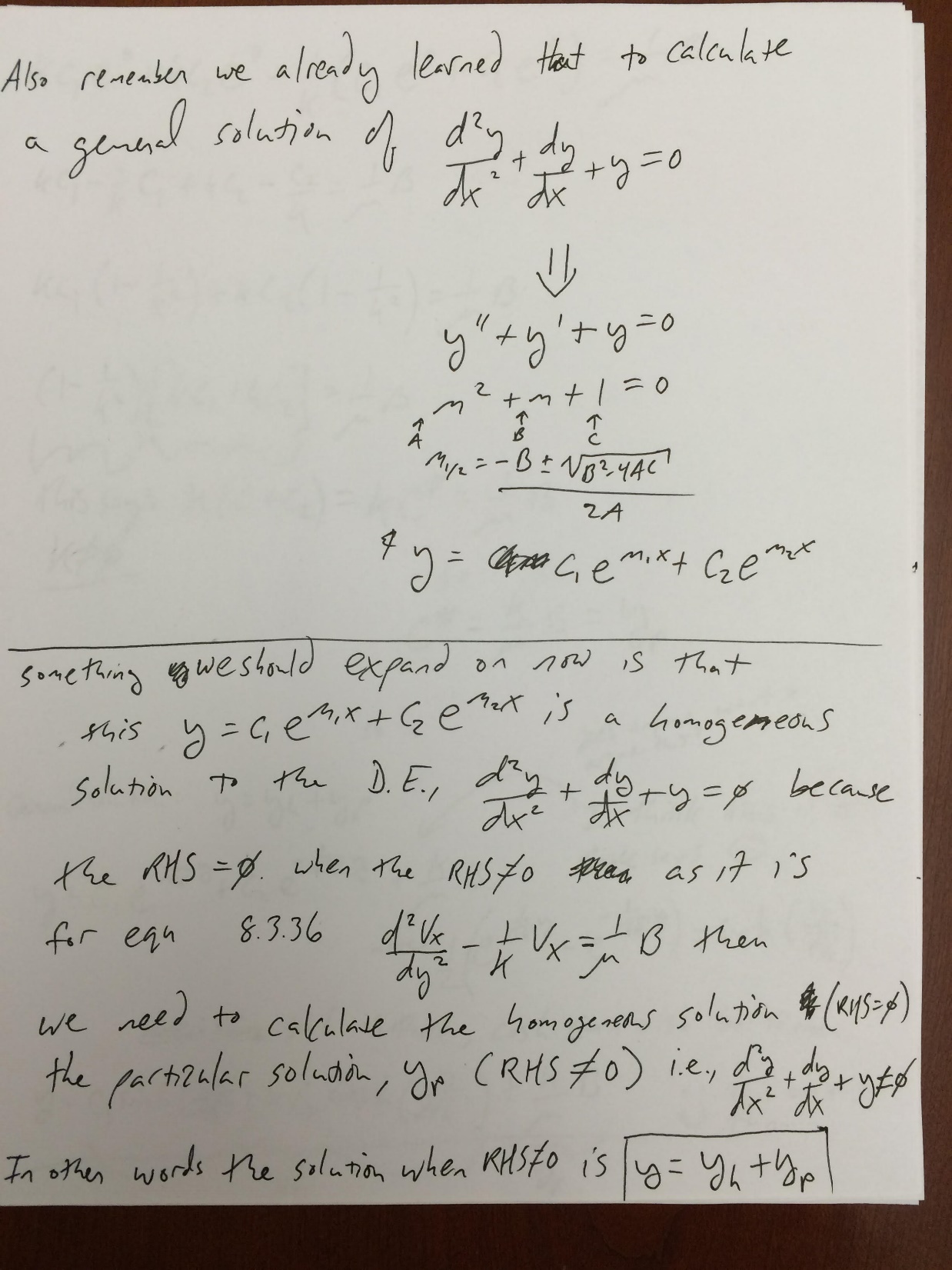 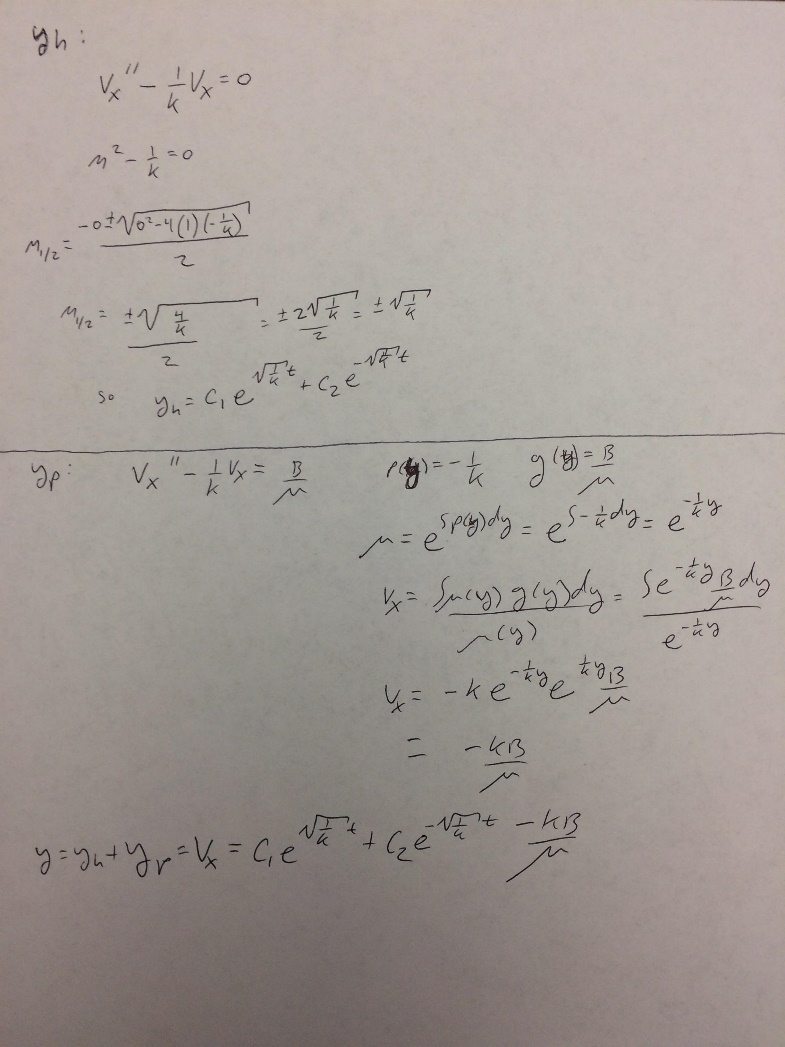 Consider using
Laplace
Undetermined coefficients
Laplace Transformation
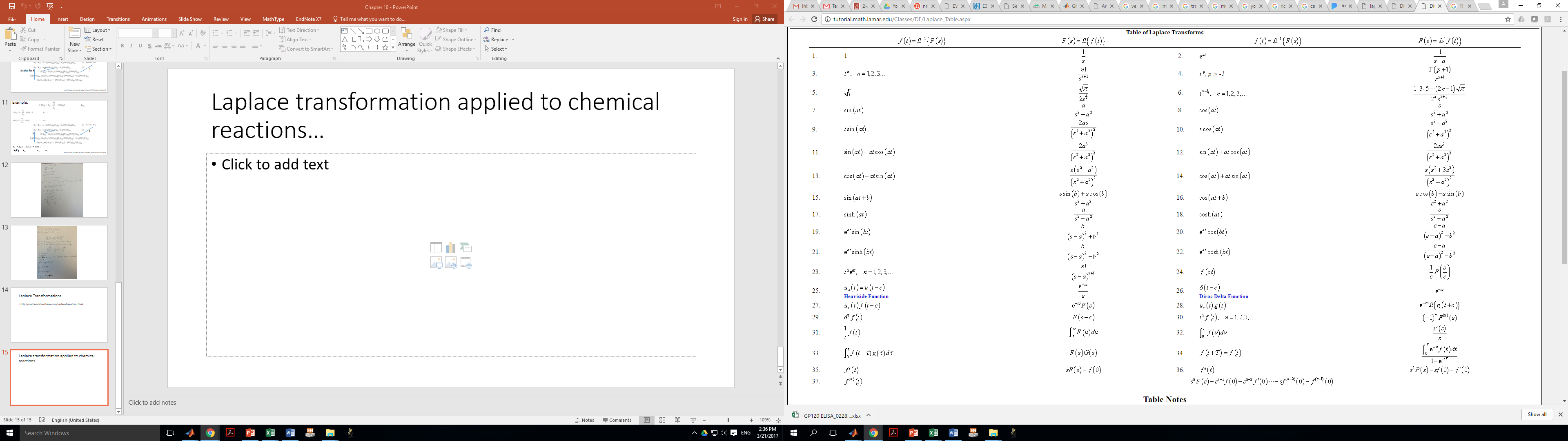 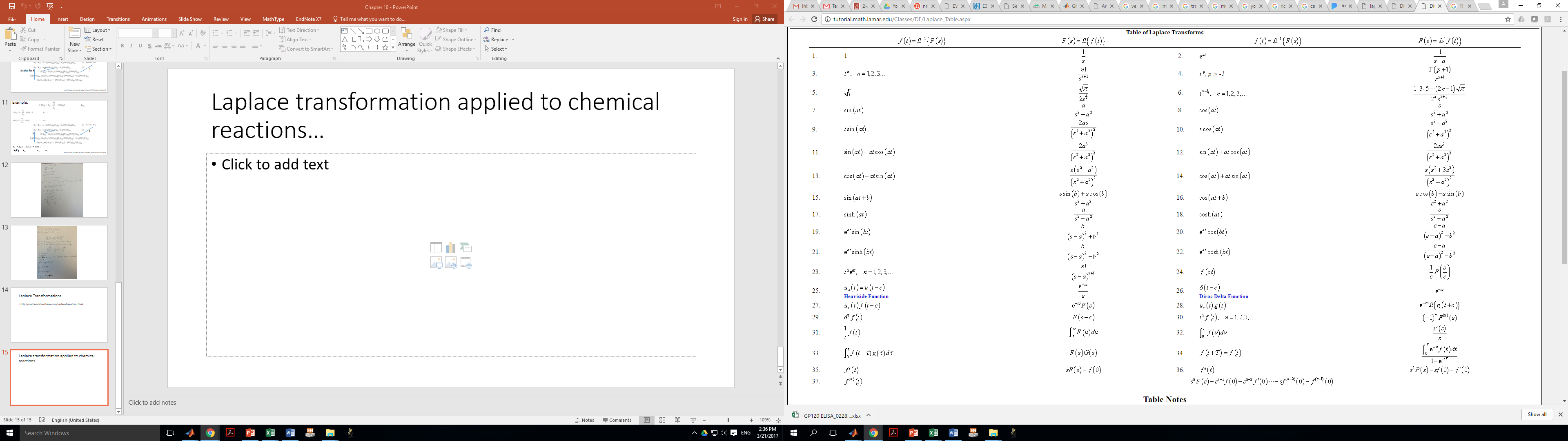 http://tutorial.math.lamar.edu/Classes/DE/Laplace_Table.aspx
Laplace gives you both the homog. and particular solns.
Undetermined Coefficients
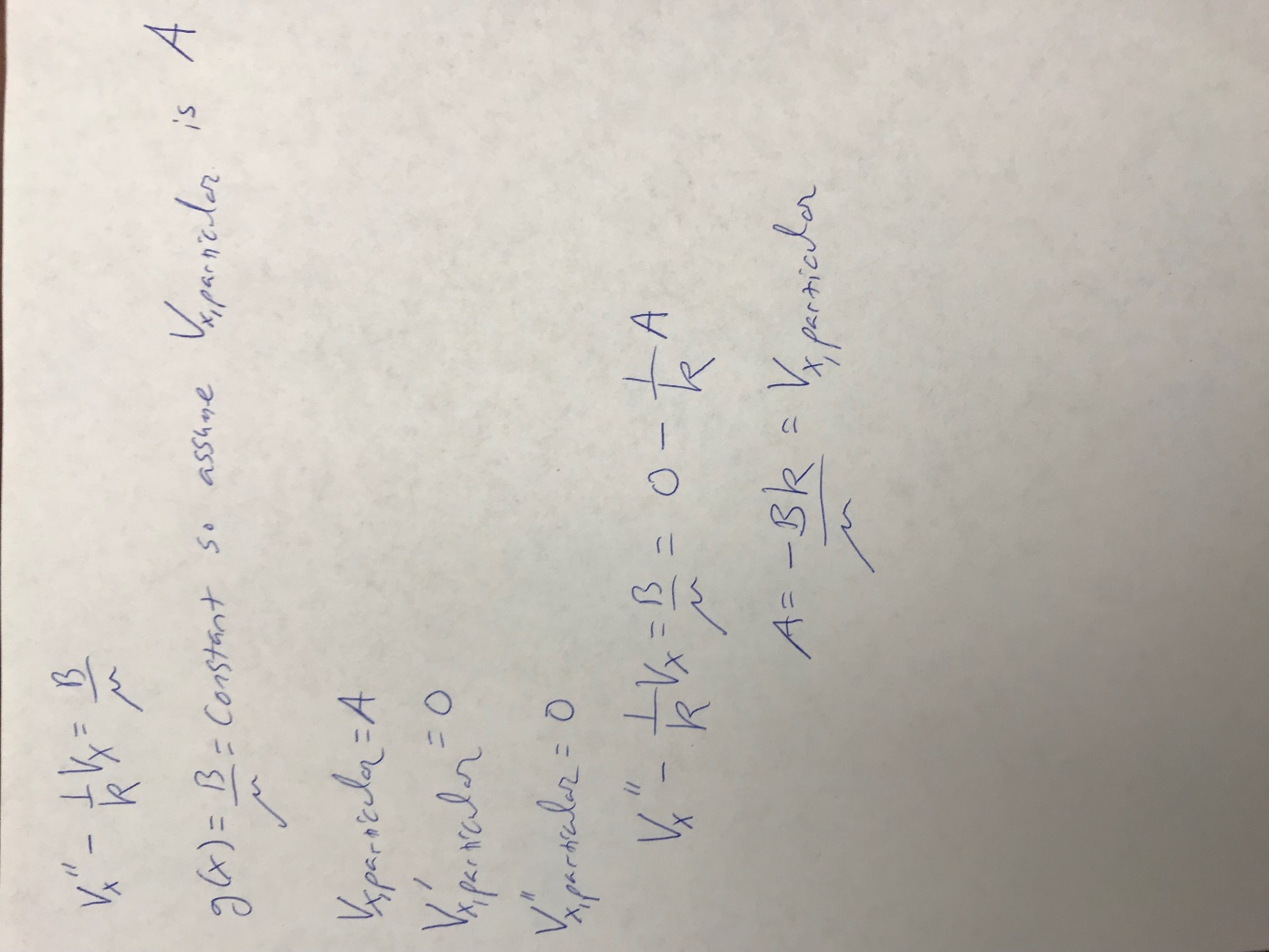 This method is only for calculating the particular solution
This is the end of example 8.7
Squeeze Flow
Squeeze flow is the fluid flow caused by the relative movement of solid boundaries towards each other
 Tissue deformation causes change in volume fraction of the interstitial space
Leads to fluid flow
Squeeze Flow
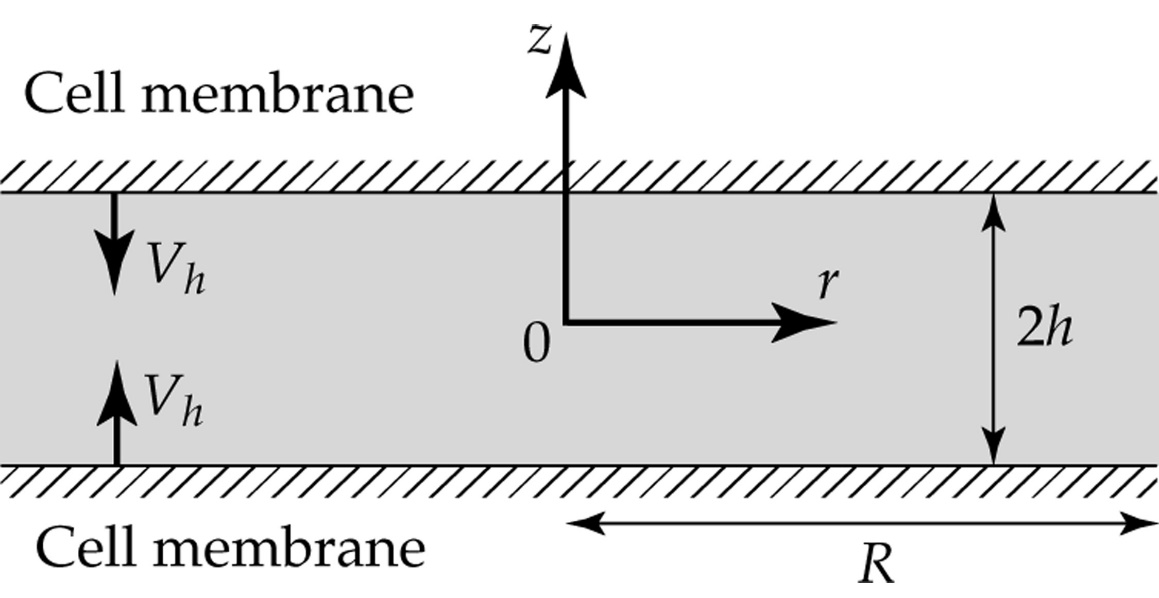 These equations will be more useful and will make more sense in later discussions The derivation of them is in 8.3.3
Velocity profiles:
Vh is the velocity of cell membrane movement
R is the radius of the plate
z and r are cylindrical coordinates
Vr is velocity in the r direction
Vz is velocity in the z direction
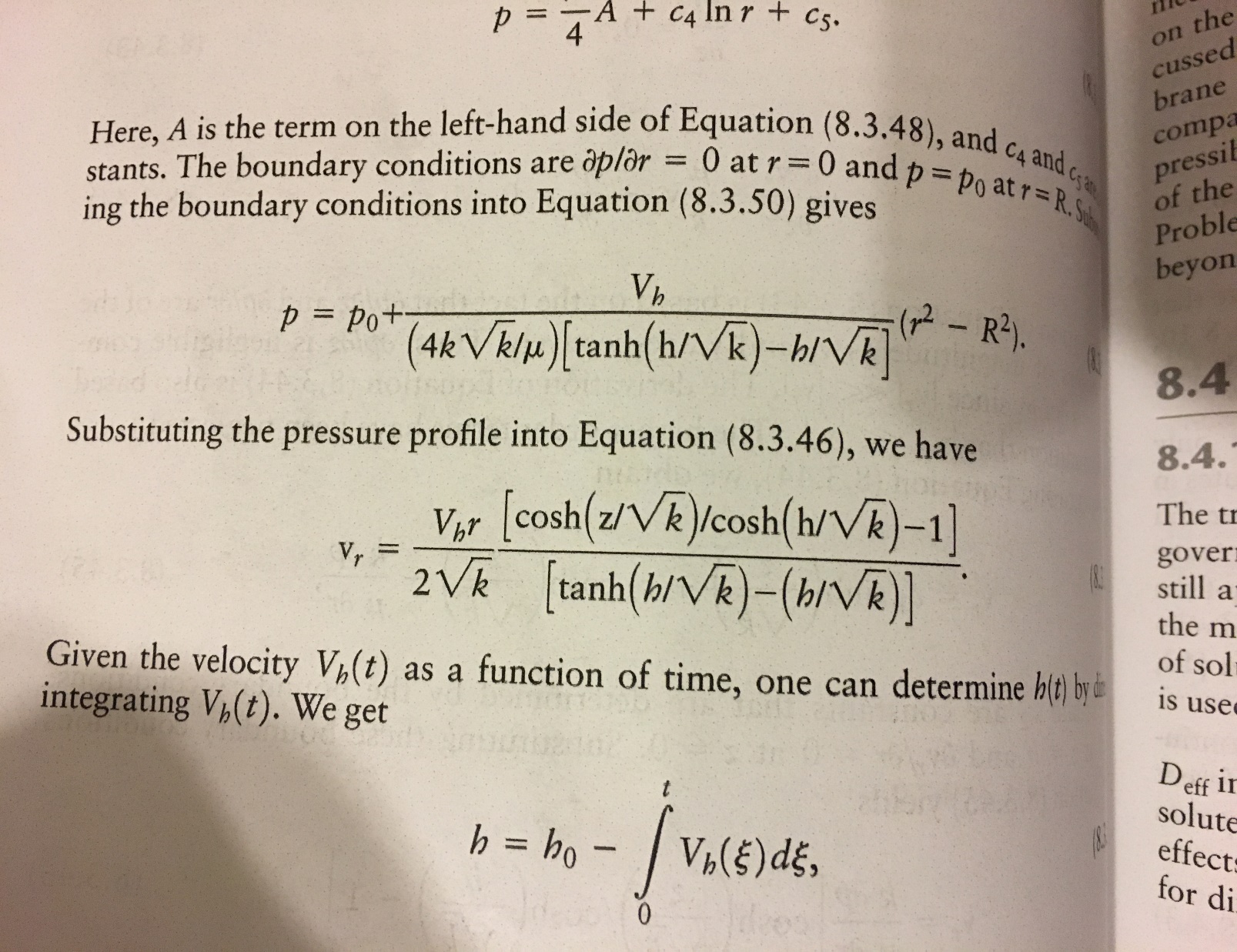 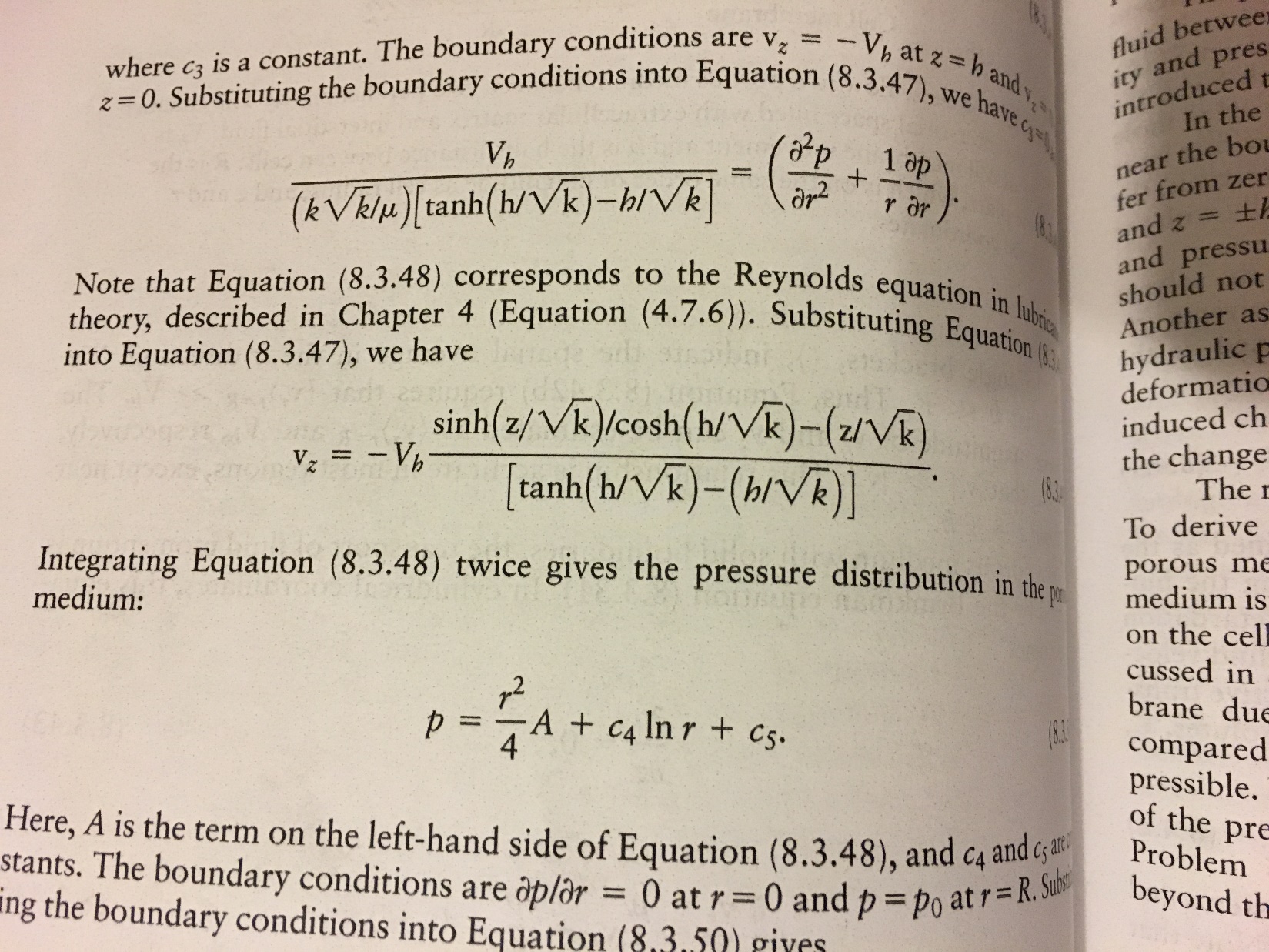 8.4 Solute Transport in Porous Media
8.4.1-8.4.2
8.4.1 General Considerations
Solute Transport in Porous Media
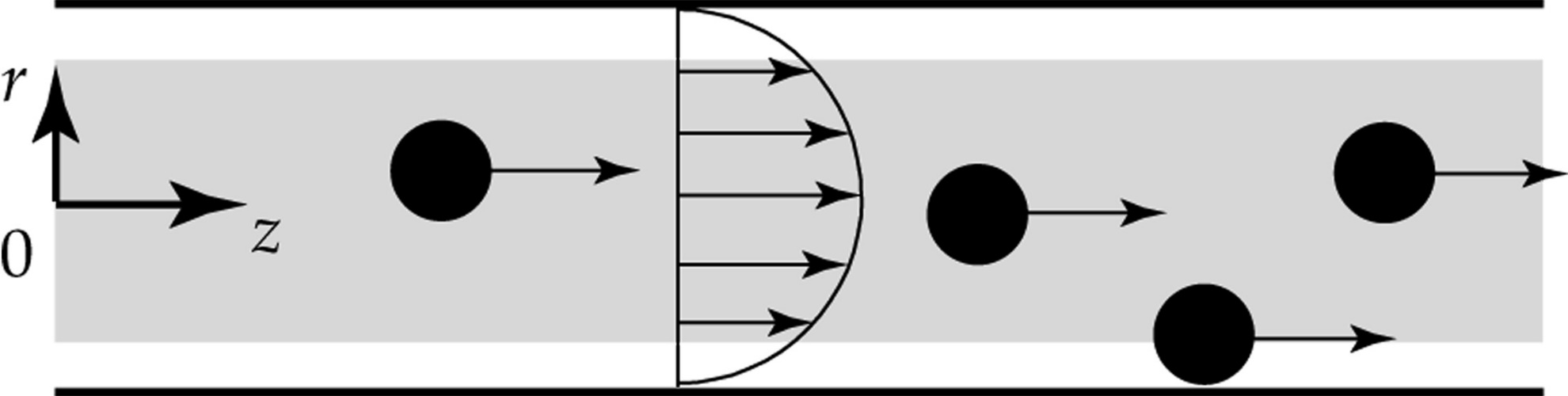 8.4.1 General Considerations
There are 4 general problems using the continuum approach(Darcy’s Law) for analyzing transport of solutes through porous media
Why?...
Factor effecting Diffusion in Porous Media:
Connectedness of Pores
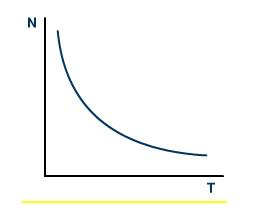 Layer 100 
       






  Layer 1
1		              100
	   Layer #
2) Solute Velocity
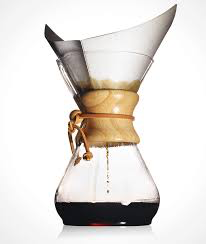 2) Solvent Velocity cont.
3) Dispersion of Solutes
4) Boundary Conditions
When all 4 are considered…
Flux of Convective Transport
Isotropic, uniform and dispersion coefficient is negligible
Solute vel.
Reaction
If we do consider dispersion coefficient: Deff = Deff + Disp. Coeff.
Governing Equation cont.
8.4.2 Effective Diffusion Coefficient in Hydrogels
Hydrodynamic Interactions, F
Hydrodynamic Interactions, F cont.
Two approaches to determining F:
1) Effective-Medium or Brinkman-Medium
2) 3-D space with cylindrical fibers model
2) 3-D space with cylindrical fibers model cont.
Tortuosity Factor, S
Effective Diffusion Coefficient: In Liquid-Filled Pore and Biological Tissue
Chapter 8: Section 4.3-4.4
56
Effective Diffusion Coefficient in a Liquid-Filled Pore
Depends on diffusion coefficient D0 of solutes in water, hydrodynamic interactions between solute and solvent molecules, and steric exclusion of solutes near the walls of pores
Assume entrance effect is negligible:
vz is the axial fluid velocity
vm is the mean velocity in the pore
r is the radial coordinate 
R is the radii of the cylinder
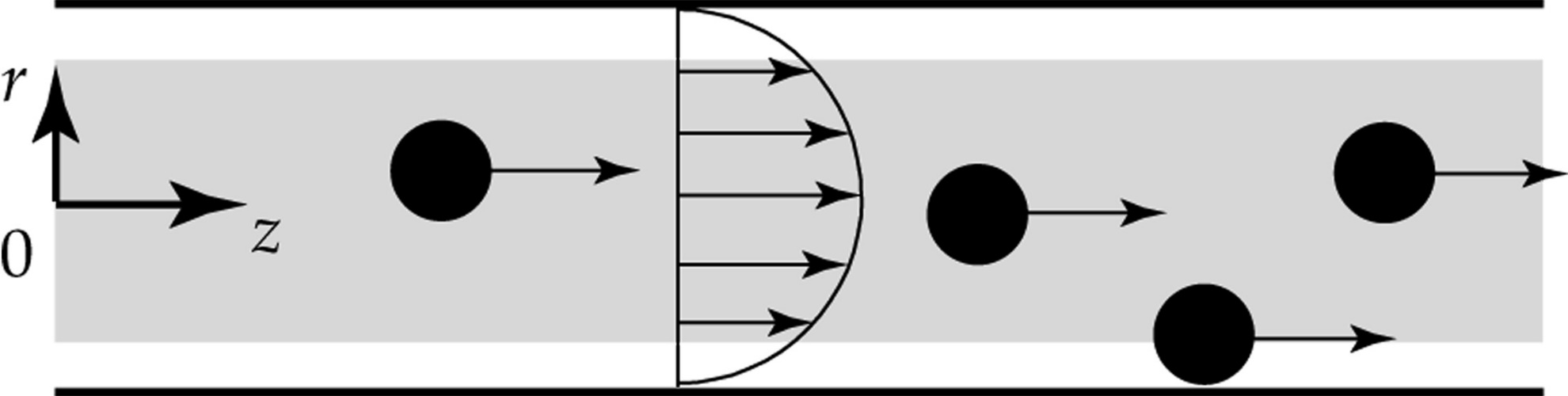 57
a is the radii of the solute
R is the radii of the cylinder
Nz is the flux
D0 is the diffusion coefficient
C is the solute concentration 
z is the axial coordinate
58
Flux averaged over the entire cross-sectional area:
Integrating the top flux equation:
59
H and W are called hydrodynamic resistance coefficients
60
Partition coefficient of solute in the pore:
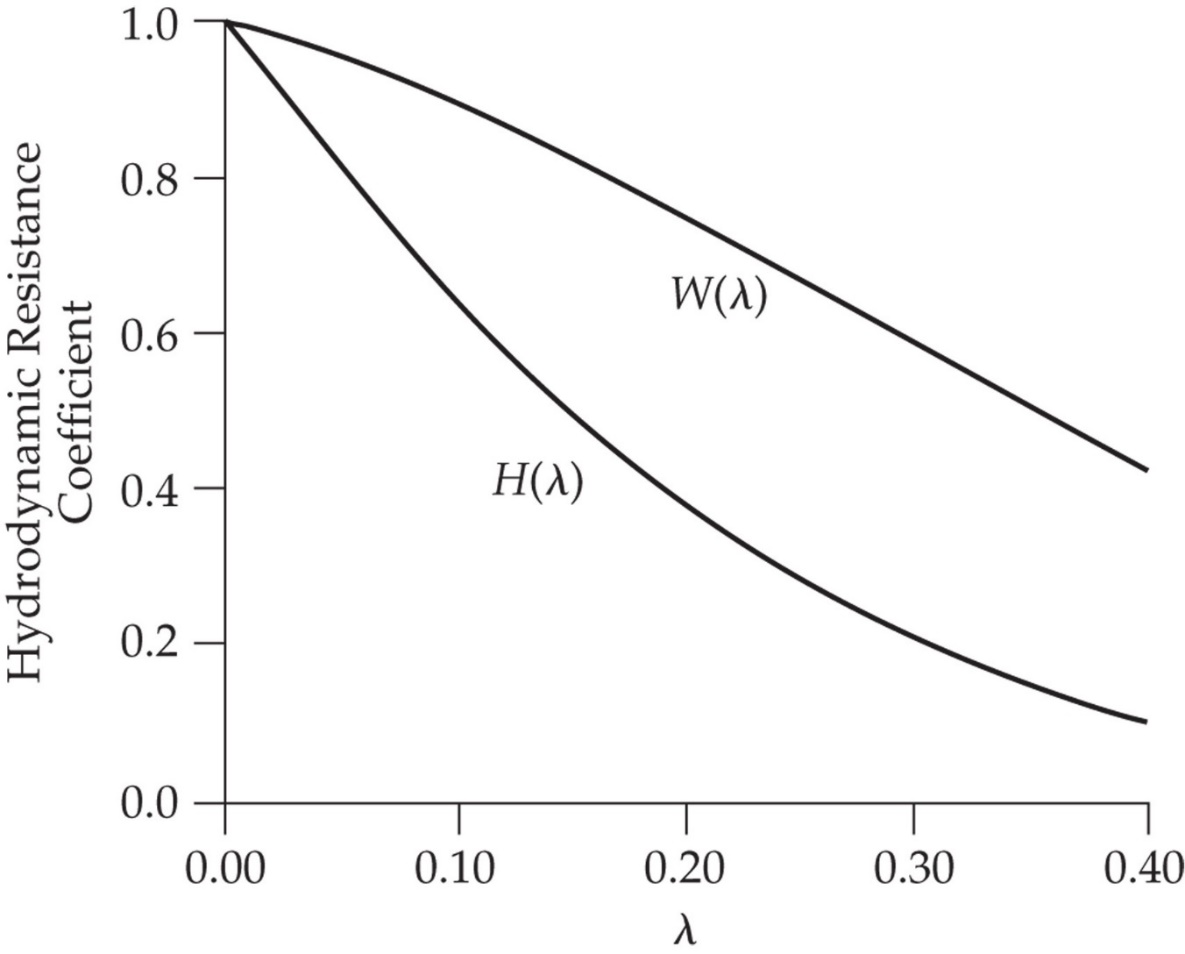 61
Diffusion of spherical molecules between parallel plates:
h is the half-width of the slit
62
Effective Diffusion Coefficient in Biological Tissues
Mr is the molecular weight of the solutes
b1 and b2 are functions of charge and shape of solutes, and structures of tissues 

The effects of tissue structures on Deff increases with the size of solutes
63
Fluid Transport in Poroelastic Materials
Section 8.5
64
Biological Tissues:
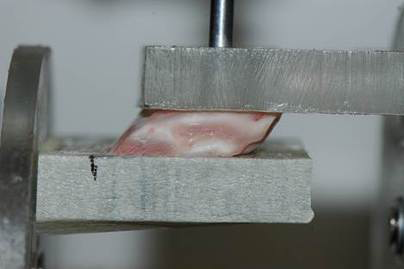 Deformable
Deformation can be linear or nonlinear
"Extreme softness of brain matter in simple shear"”
65
[Speaker Notes: https://www.youtube.com/watch?v=qp7DdJfECXg

http://www.umich.edu/~bme332/ch8poroelasticity/bme332consteqporoelasticity.htm

http://web.mit.edu/16.20/homepage/3_Constitutive/Constitutive_files/module_3_no_solutions.pdf

http://www.brown.edu/Departments/Engineering/Courses/En221/Notes/Tensors/Tensors.htm

http://clas.sa.ucsb.edu/staff/alex/VCFAQ/GDC/GDC.htm]
Poroelastic Response
Porosity, ε
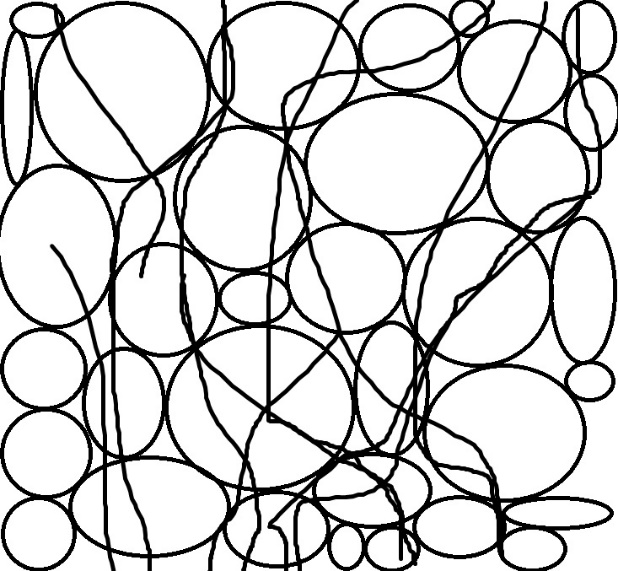 Total Stress = Effective Stress + Pore Pressure
66
Understanding the linear function of Stress
If,
then,
Must be describing stresses that are NOT pore pressure related
67
Understanding the linear Function of Stress
We know this is pore pressure, and this is the only force happening INTERNALLY, right?
Then, these two terms must be describing the forces EXTERNALLY. How many external forces are there? Shear and Normal. Which term is which?
We must look at the Lamé constants…
68
LamÉ Constants
Named after French Mathematician, Gabriel Lamé 
Two constants which relate stress to strain in isotropic, elastic material
 Depend on the material and its temperature
69
Understanding the linear Function of Stress
Describes INTERNAL FORCES
Describes EXTERNAL SHEAR FORCES
Describes EXTERNAL BULK FORCES
Now we need to understand E and e…
70
Understanding the linear Function of Stress
E = strain tensor (vector gradient)
e = volume dilation (scalar divergence)
71
Understanding the linear Function of Stress
So now we understand this:
A scalar quantity that’s multiplied by the identify matrix to make a tensor in units of pressure
A tensor that’s in units of stress
A scalar quantity that’s multiplied by the identify matrix to make a tensor in units of stress
Now we can reduce mass conservation equations to get an equation we can use to solve problems like these! 
72
Deriving mass and Momentum equations
mass conservation in the fluid phase is this:
mass conservation in the solid phase is this:
73
Deriving mass and Momentum equations
Summing the two equations together:
74
Biot Law
According to a paper written in 1984 (that I do not have access too):





Zienkiewicz, O. C., and T. Shiomi. "Dynamic behaviour of saturated porous media; the generalized Biot formulation and its numerical solution." International journal for numerical and analytical methods in geomechanics 8.1 (1984): 71-96.
75
Using BIOTS law to substitute…
76
If volume dilation and hydraulic conductivity are homogenous
Coefficient of consolidation
77